Figure 2. Reduced mode I MAP1B phosphorylation in Reeler and Dab1 −/− mutants. (A) Western blots illustrating mode I ...
Cereb Cortex, Volume 15, Issue 8, August 2005, Pages 1134–1145, https://doi.org/10.1093/cercor/bhh213
The content of this slide may be subject to copyright: please see the slide notes for details.
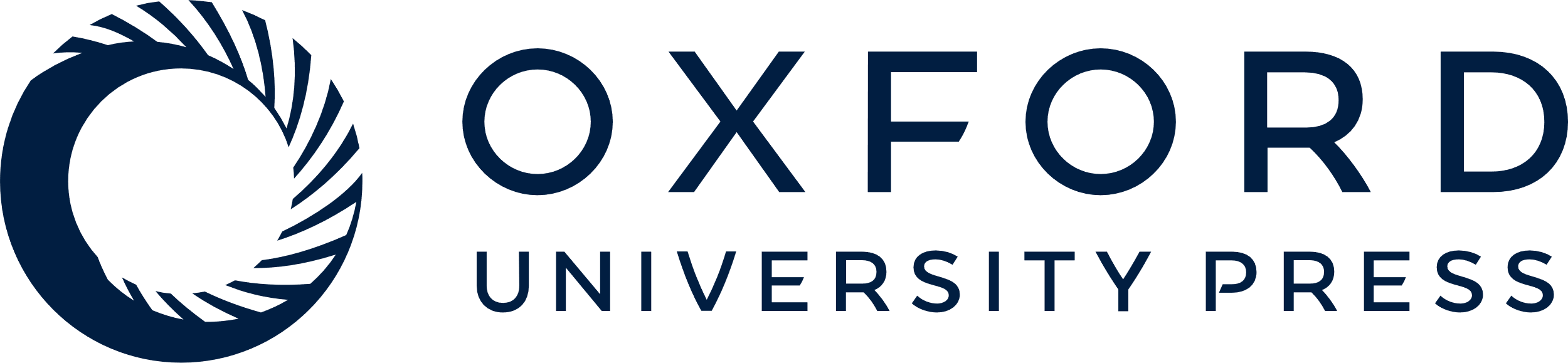 [Speaker Notes: Figure 2. Reduced mode I MAP1B phosphorylation in Reeler and Dab1 −/− mutants. (A) Western blots illustrating mode I MAP1B phosphorylation levels in brain extracts from the forebrain (P0) of reeler, rl/+ and wild-type mice (upper panel), and from mdab1 (−/−), mdab1 (+/−) and wild-type littermates (lower panel). Western blots were incubated with the SMI31 antibody. (B) Histograms showing densitometric analysis of mode I MAP1B phosphorylation in the forebrains and hindbrains of reeler and mdab1 mutant brains (mean ± SD; three cases each). The phosphorylation levels of MAP1B protein in the SMI31 epitope were determined as described above. The data was normalized respect to total MAP1B values (NC19), and graphically represented. The data from wild-type brains were referred as 1 relative unit. Note markedly decreased phosphorylation levels in homozygous and heterozygous mutant brains, compared to their wild-type littermates.


Unless provided in the caption above, the following copyright applies to the content of this slide: © Oxford University Press 2004; all rights reserved]